FY 23-24 Budget Committee
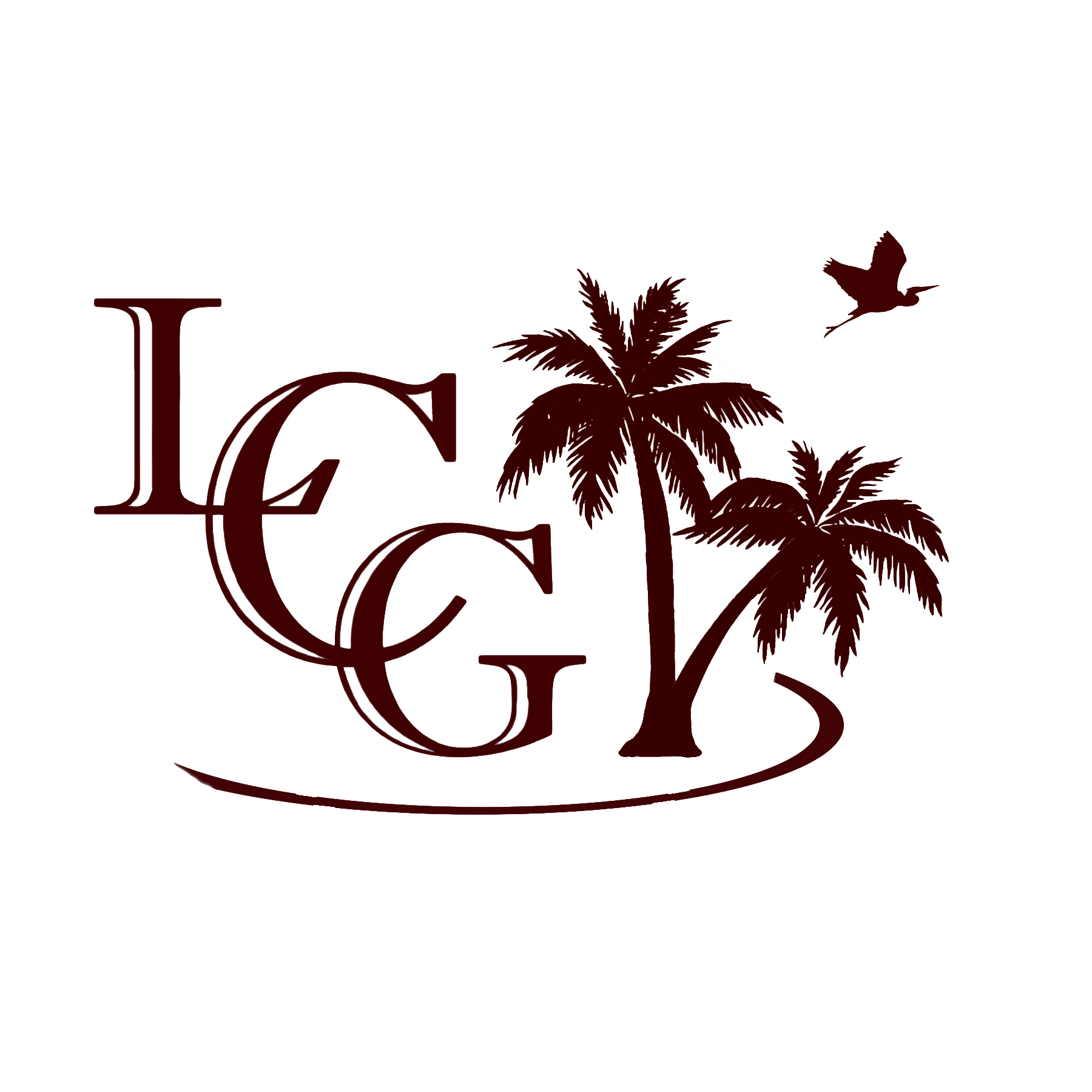 Planning Meeting
January 26, 2023
.
Welcome, Budget Committee Members
Returning Members
New Members
Jill Vales, Chair (7-311)
Howie Allen (14-305)
Bob Knowles (3-211)
Frank Pedro (8-309)
Kimberly Cobaugh (2-311)
Brian Forsythe (26-310)
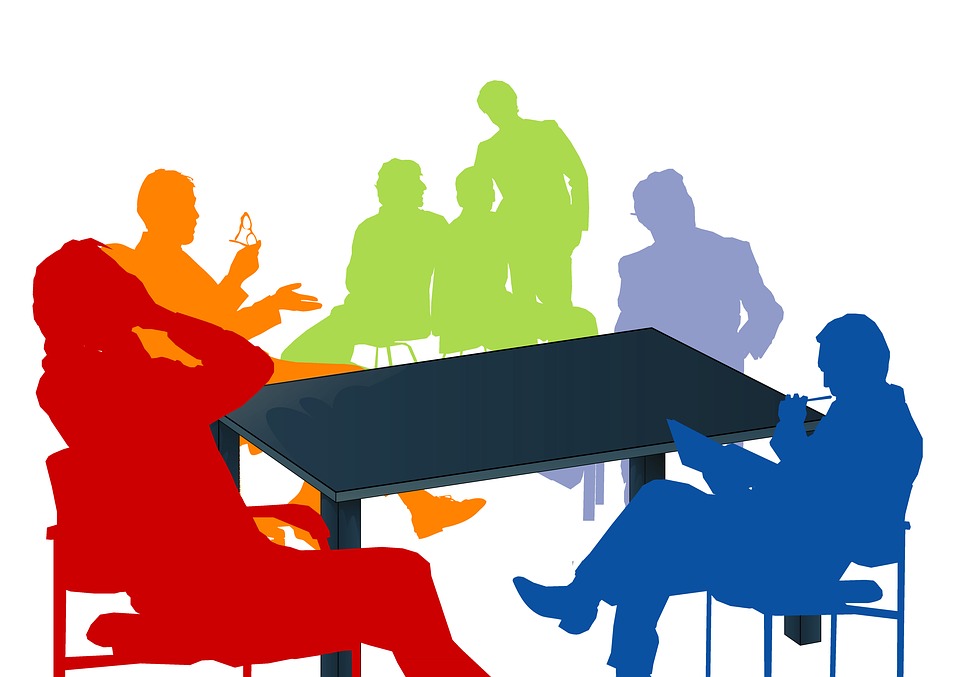 Self-Introductions
Budget Major Milestones
Budget Committee: 
Individual Assignments
Small Group Working Sessions
Budget Committee Open Meetings
Insurance Premiums Estimates Received
Budget Workshop with Full Board
Board Votes on Operating Budget and Minimum Reserve Funding %
Owner’s Votes on Reserve Funding
Mailing to Owners
Owners’ Vote on Overriding 100% Reserve Funding
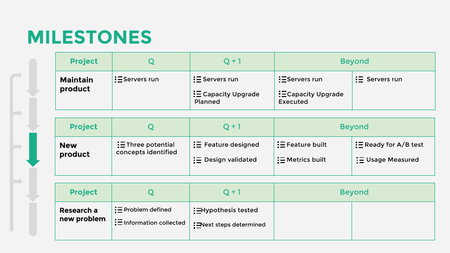 Budget Committee Responsibilities
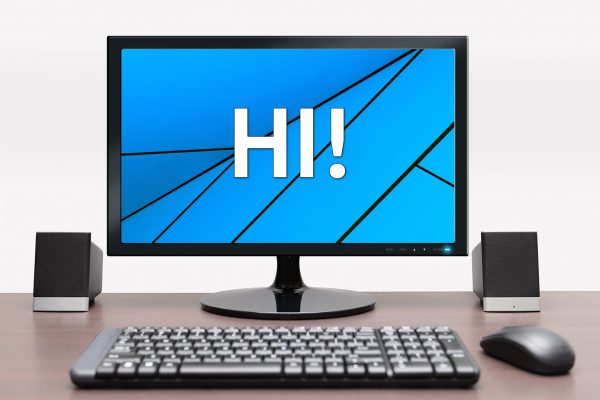 Preliminary Major Assumptions for Operating Budget 
Detailed Calculations and Budget Templates Completion
Review Insurance Premiums and Contracted Expenses Estimates
Review Proposed Personnel Expenses Line Items
Calculate Allocations of Common Expenses to Buildings
Reserves Calculations & Proposed Minimum Assessment %s
Budget Workshop for Board of Directors (Open)
Review Assessment Calculations by Unit
Note. CRI’s contract does not include Budget preparation assistance; 
assistance available for an additional fee.
CRI & LCG Staff Responsibilities
CRI to Record all 6-30-2022 Audit Adjustments, by Building January
LCG PM and Office Staff:
Analytical Review/Adjustment of 12-31-2022 Amounts (with Howie & Jill - January)
Prepare Budget Templates including 12-31-2022 6-Month Actuals (Feb.)
Calculate Proposed Personnel Expenses (Feb.)
Provide Estimated Costs for all Contracted Expenses (Feb.)
Obtain Insurance Premiums Estimates (March or April)
Other: (April and/or May 2023)
Calculations of Assessments by Unit 
Notices and Mailing 
Unit Owner Voting 
Enter New Assessments into Topps (June)
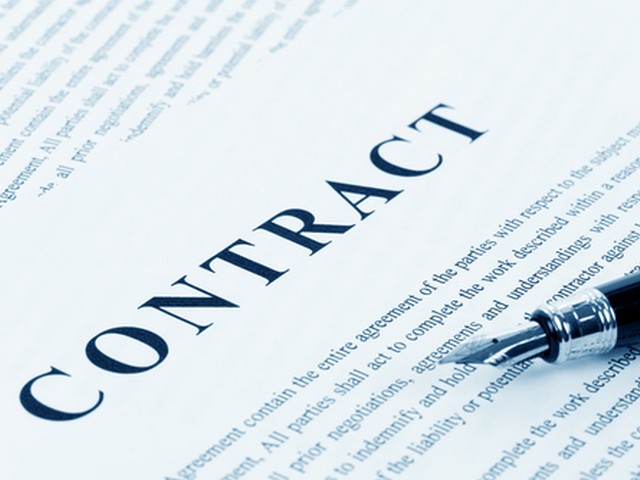 Budget Excel Templates
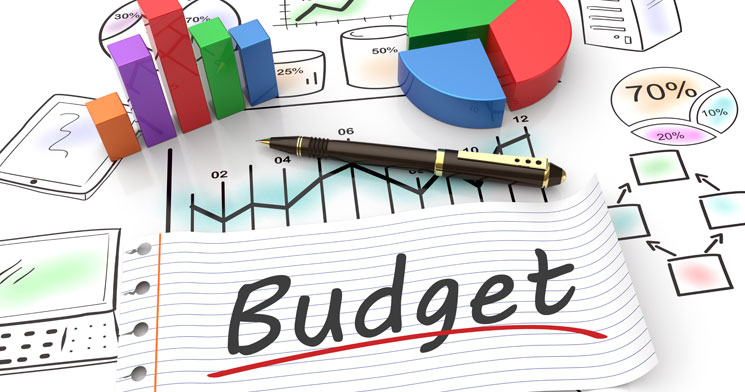 LCG Office Staff:
FYE 2022 Actual/Audited Amounts
FY 2023 Budget Amounts
FYTD 12-31-2022 Actual Amounts 
After any Corrections/Adjustments
Budget Committee:
FYE 2023 Projected Operating Amounts	
Considering the Actual Timing of Expenses that are Not the Same Monthly
FYE 2024 Budgeted Operating Amounts
Based on Major Assumptions
Based on Estimated Insurance and Contract Expenses Amounts
FYE 2024 Budgeted Reserve Assessments
Teamwork, Quality Control & Succession Planning
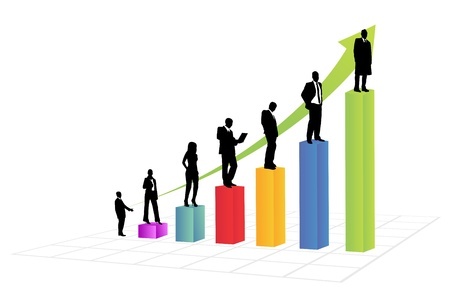 Committee Assignments:  4 Small Groups
4. Review Property Manager’s Schedules and Calculations of Assessments by Unit
     – All*
Committee Chair - Jill
Schedule Committee Meetings 
Develop PowerPoint Presentations 
Facilitate Committee Meetings and Budget Workshop

Common Operating Budget: Jill & Kim*
Including Allocation of Common Expenses to Buildings
Buildings Operating Budgets: Howie, Bob & Brian*
Update Historical Water Analysis 
Elevator Door Monitor – New Revenue and Expense Line Items
Washers and Dryers Replacements?
Reserves Calculations and Assessments: Frank & Brian*
Update Remaining Useful Lives 
Update Reserve Balances Projected for 6-30-2023
Analyze Potential Future Impacts re Roofs and Structural Elements
Calculate 100% Funding Amounts and Assessments
Calculate Lesser % Funding Amounts and Assessments

* Added at Meeting
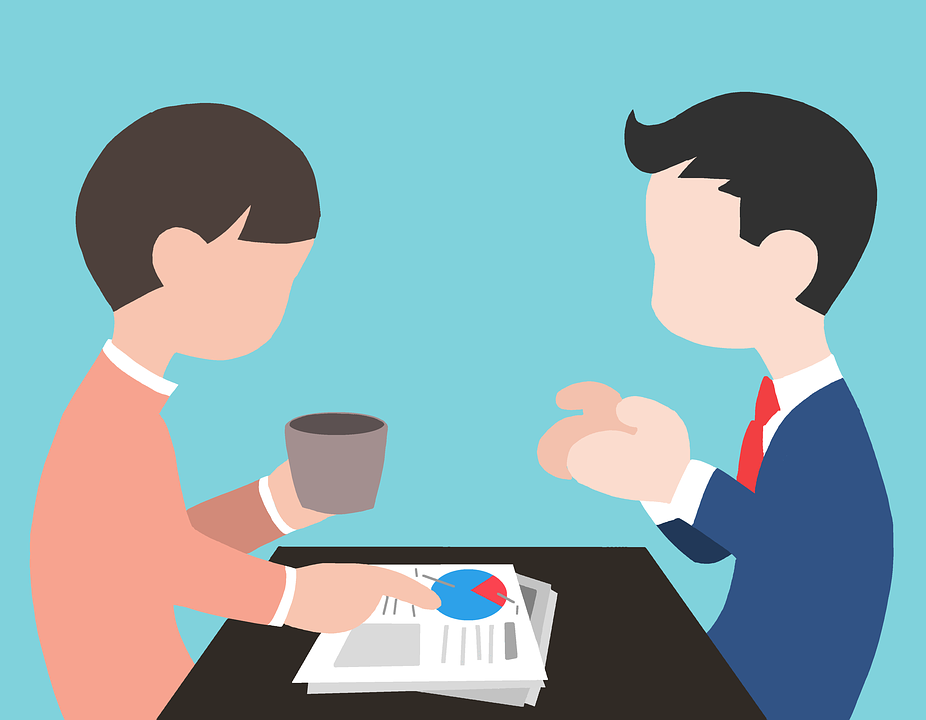 Major Assumptions TBD
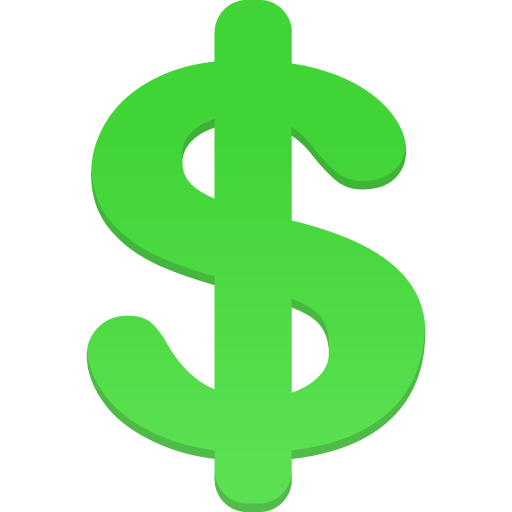 Numbers of Units to be Sold (Impacts Other Income)
Staff Positions 
Pay Increase Percentages
Insurance Premiums Increase Percentage 
Elevator Door Monitors:  Special Assessment?
General Inflation for Expenses
Governing Documents Project?
Special Projects?
Special Requests?
Contingency
Reserve Funding Percentages
Bus Driver?*
Rent on Unit 20B-106*                                      
Activities*                                                                   *Added at Meeting
Proposed Work Schedule
Committee Meetings
Other Meetings and Activities
Small Group Working Sessions
As Needed 
Closed
Committee Work Substantially Finished
 Late March
Budget Workshop for Board Members 
Open
Late March or April
Depending on Timing of Insurance Premiums Estimates
Other: Late April
Board Votes
Assessment Calculations by Unit
Mailings to Owners
Owner Votes on Reserves:  April or May
Recommend Electronic Voting be Allowed
Regular Open Committee Meetings
Establish Schedule ASAP 
Date and Time  – 2/15/2023 at 10:00 am*
Location – Auditorium*
Review Progress on Assignments
Share Draft Completed Templates 
Ask Questions
Discuss Assumptions
Make Recommendations
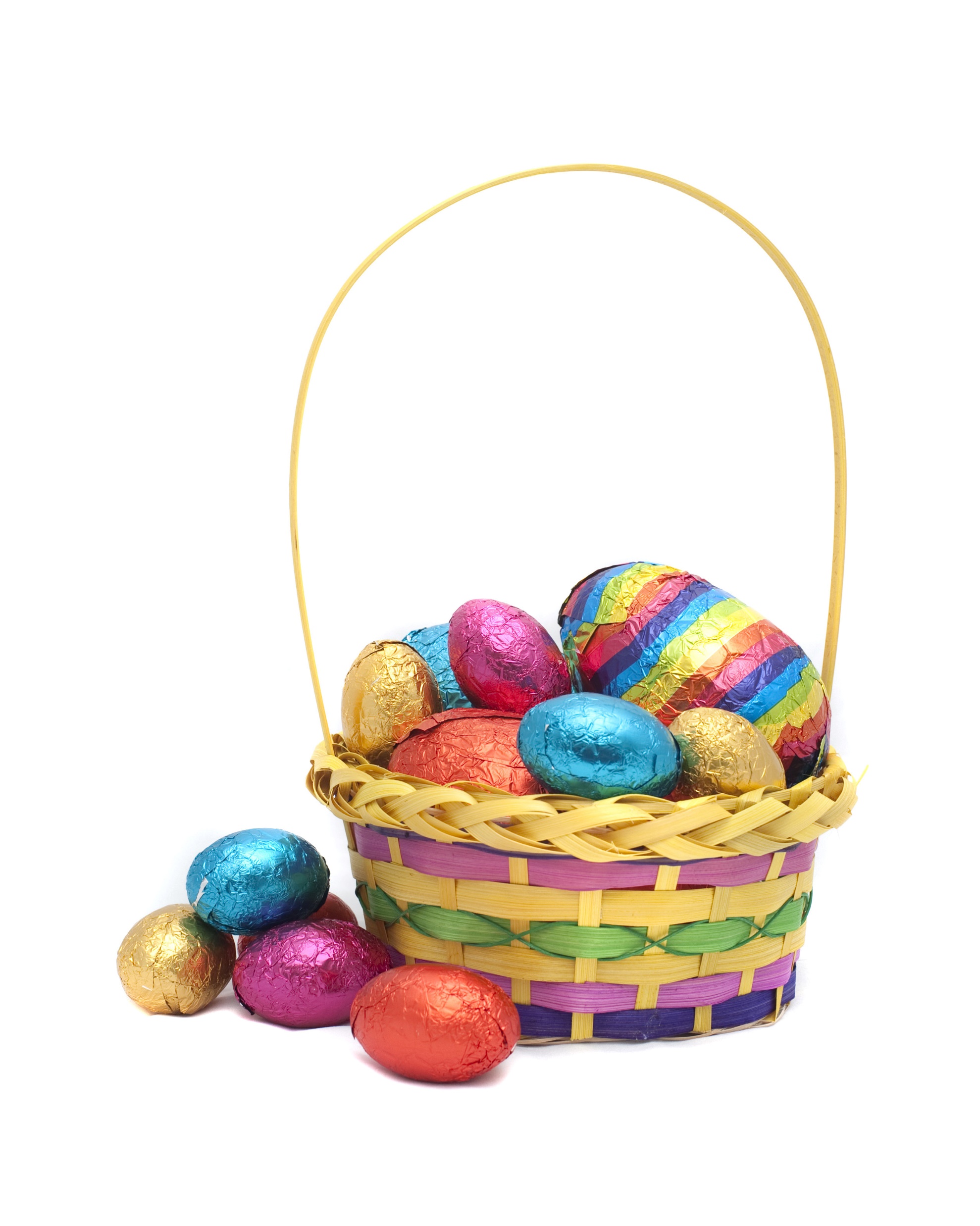 Easter is April  9
*Added at Meeting
This Photo by Unknown Author is licensed under CC BY
Discussion and Ongoing Communications
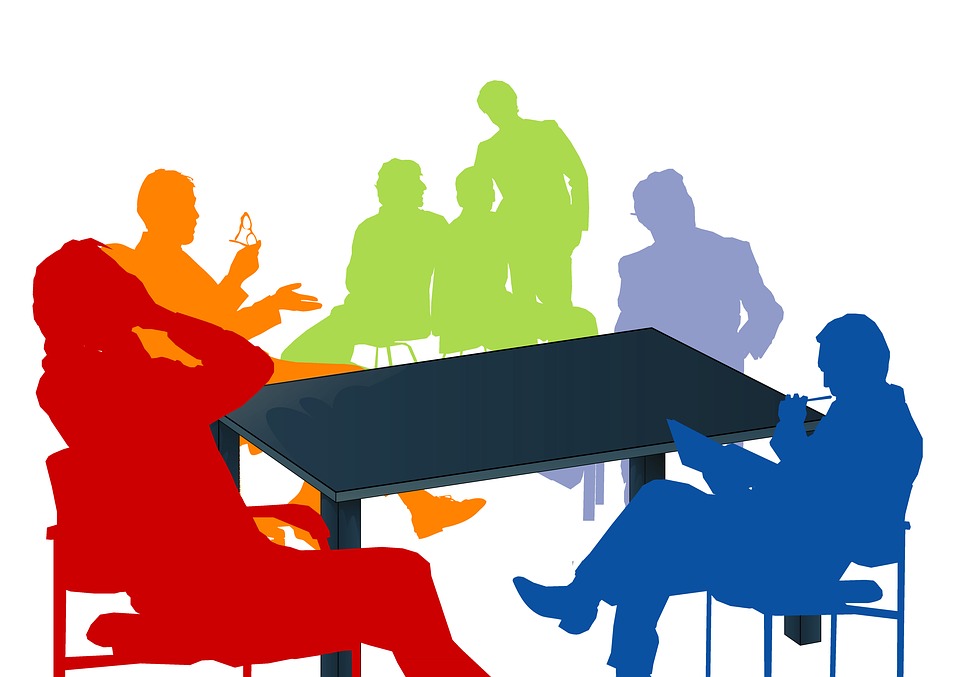 Comments
Suggestions
Requests
Confidentiality*
Shared Documents – Dropbox – Yes*
Committee Email? – No*
Next Committee Meeting Date – 2/15/2023*
Sign-in Sheet with Contact Info.

* Added at Meeting